Log onto a computer and head to Google Docs (use your school email)  start a new blank document
Open another tab, and head to campeng.weebly.com  1st Quarter  Week 8  

Open the Cover Letter template
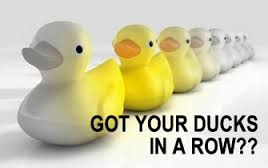 Notebook Check
10. Epics BW (.5 pt) + 3 Diamonds (.5 pt each) 
11. Beowulf Equivalent BW (.5 pt) + 2 Diamonds (1 pt) 
12-13. Archetypes Chart (3 pts) 
14.  Global Epic and Resume Brainstorming (1 pt)
15-16. Coherence Pt 1 – 3 activities + examples (5 pts)
17-18.  Analyze-Compare-Write (3 pts)
19. Money BW + Indulgence Notes (1 pt) 
20. Images BW + Notes (1.5 pts) 
21. Wife of Bath BW + Talk Show Transcription (1.5 pt) 
TOTAL: 18 pts possible
What’s in a Cover Letter?
INTRODUCTION
Why you’re writing; name of the position; how you heard about the job
BODY
Why you are qualified/best candidate for the job – be specific!
Highlights of your resume
CONCLUSION
Restate interest
Request meeting/thanks for your consideration
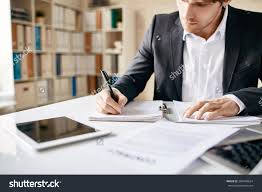 http://www.monster.com/career-advice/cover-letter-resume/cover-letter-samples
Cover Letter:Your Turn
Greeting (ex: “Dear _____” or “To Whom It May Concern”)
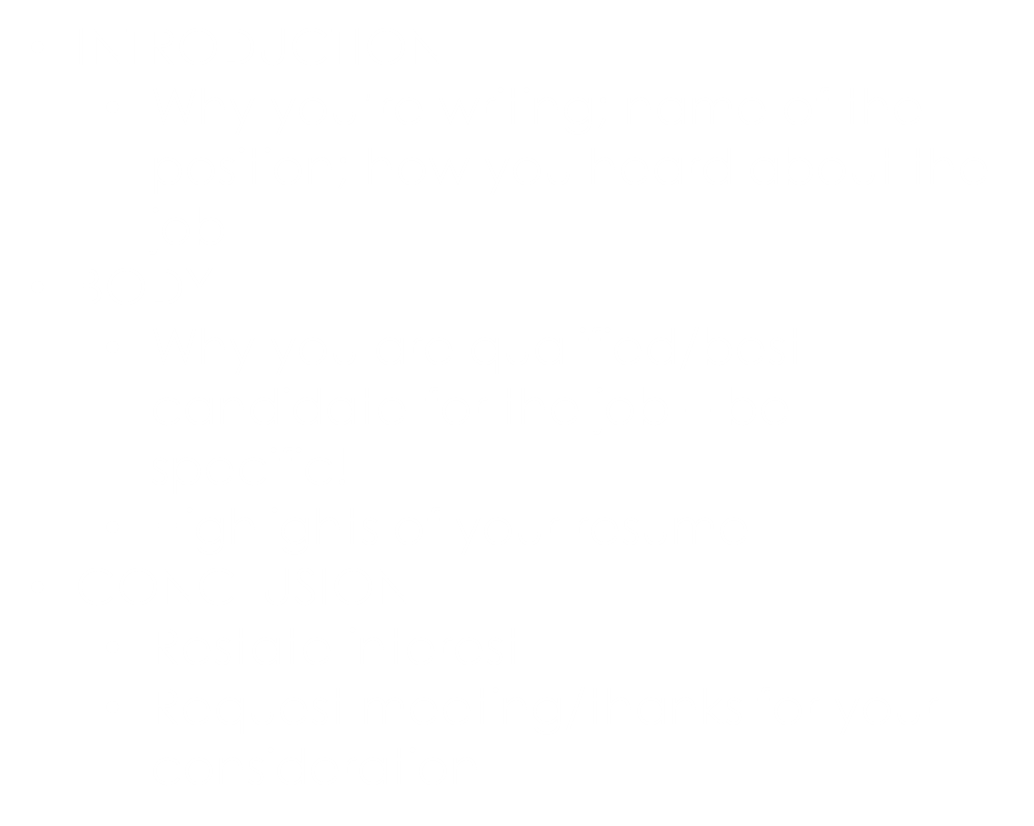 Write a letter to an employer as if you are applying for your “dream job”
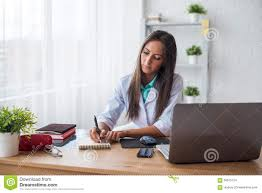 Cover Letter Peer Review
Read through the letter in front of you, then answer the questions below at the bottom of the letter
Did the writer sufficiently address the necessary elements?
Did the writer convince you he/she was the best candidate?
Could you hear the writer’s personal voice coming through?
Are there opportunities to shorten the letter?
Other general suggestions?
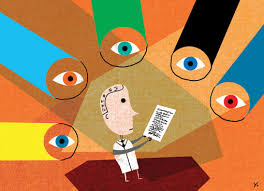